СУЧАСНА ПУБЛІЧНА БІБЛІОТЕКА:
НОВІ МОЖЛИВОСТІ ДЛЯ КОРИСТУВАЧІВ ТА МЕДІАОСВІТИ
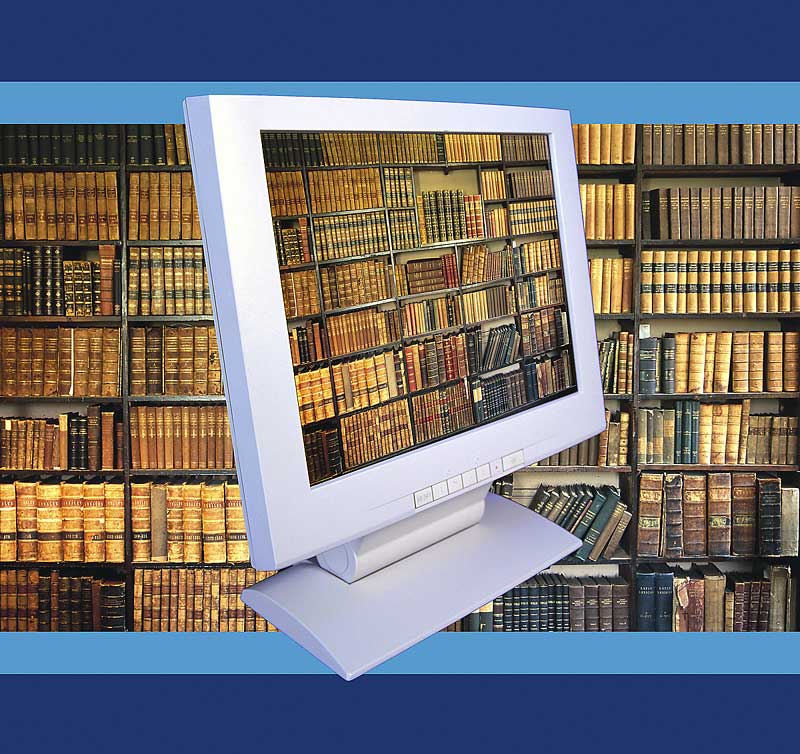 Кіровоградська міська централізована бібліотечна система: 20 бібліотек
Партнери: представники влади, програма «Бібліоміст». 
Результат – користь громаді, нова техніка, ліцензоване програмне забезпечення,
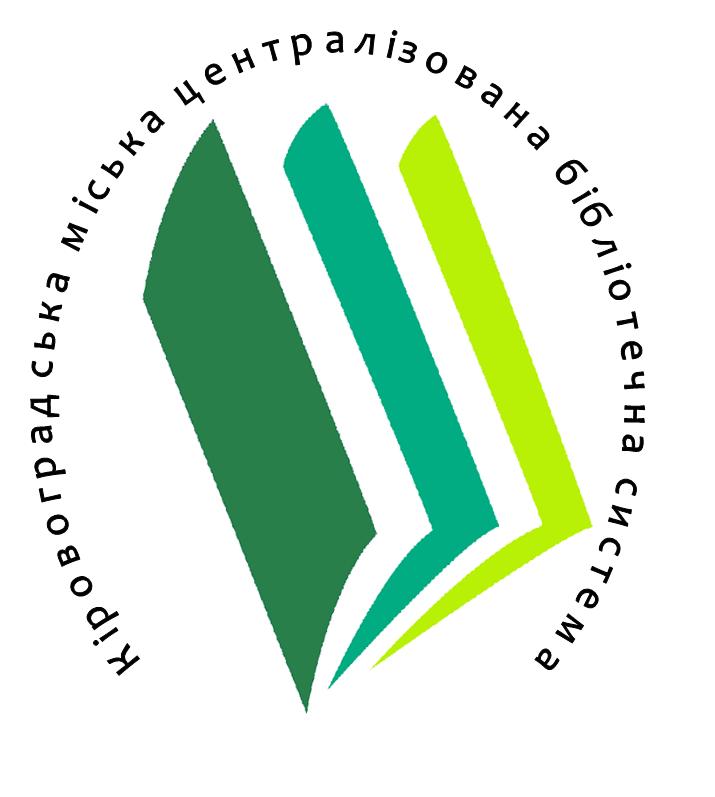 В КОЖНІЙ БІБЛІОТЕЦІ 
Є КОМП’ЮТЕР!!!
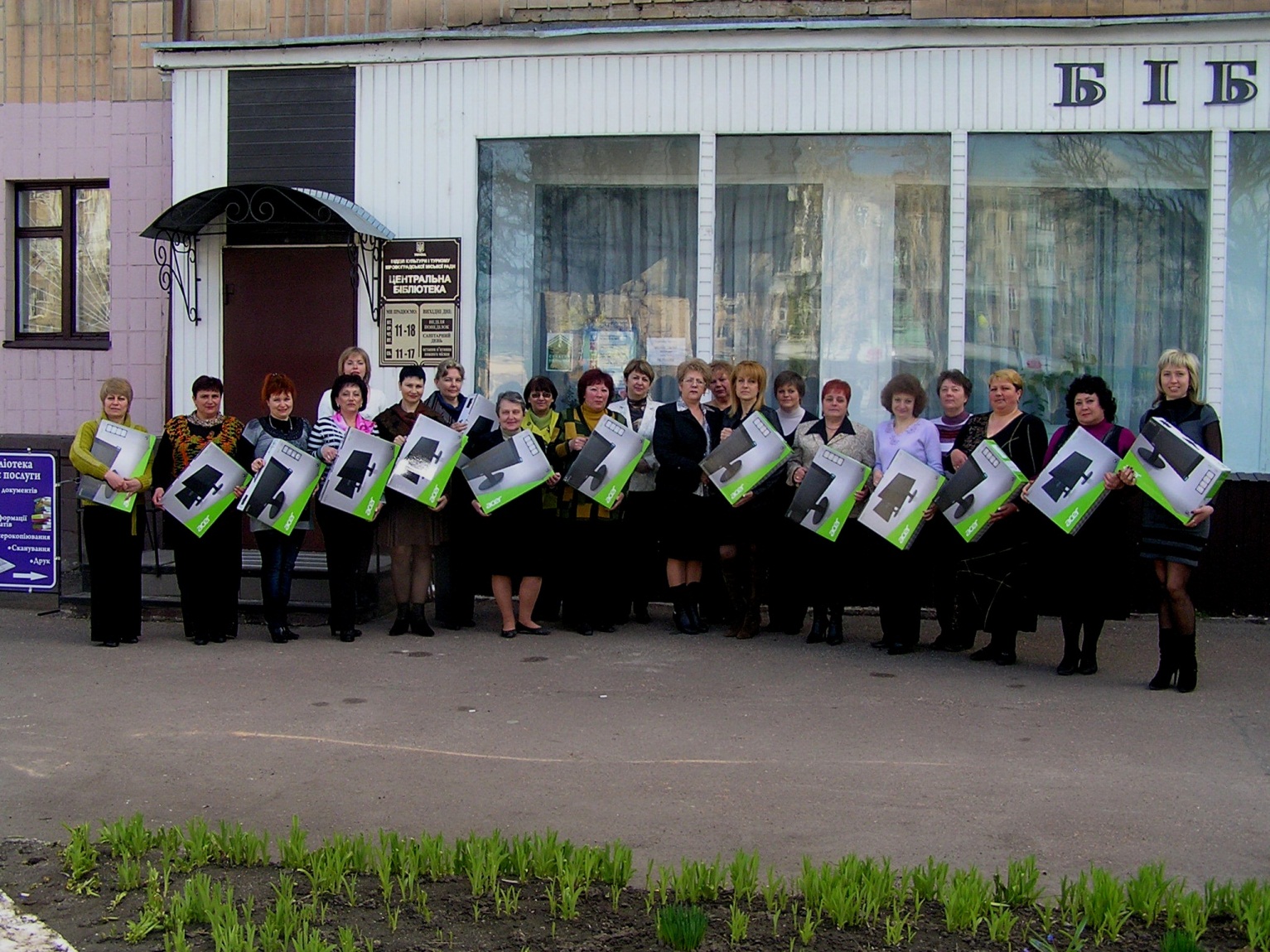 У двох раундах  програми «Бібліоміст» бібліотеки Кіровоградської МЦБС отримали гранти
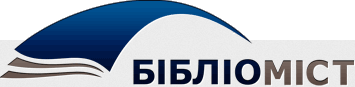 РЕЗУЛЬТАТ: сучасні комп’ютери, безкоштовний Інтернет для користувачів, Wi-Fi
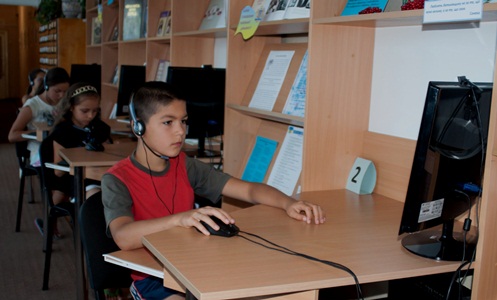 Порівняймо бібліотеки
Бібліотека ХХ сторіччя
Бібліотека ХХІ сторіччя
Черги за книжками
Черги зайняти місце за комп’ютером
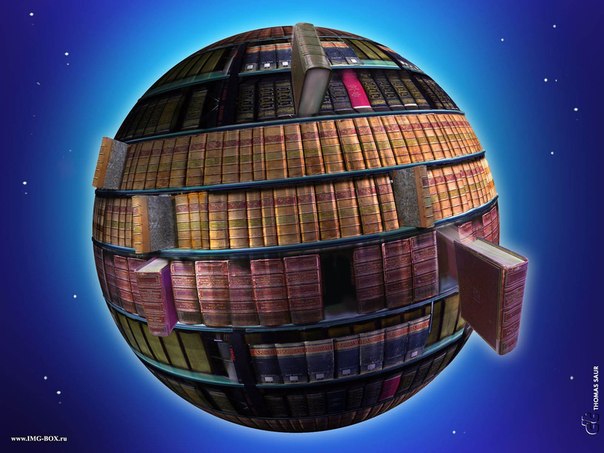 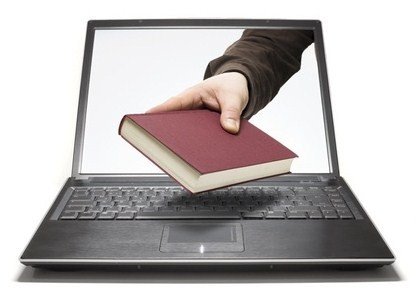 ІНТЕРНЕТ ЗМІНИВ СВІТ
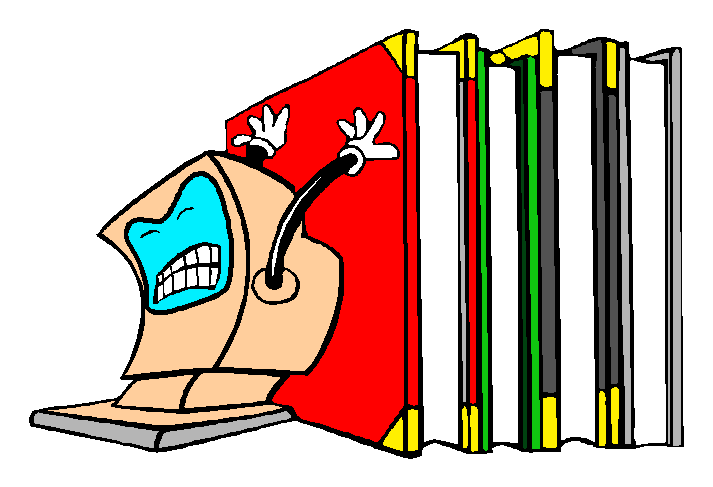 БІБЛІОТЕКИ ТА ЗМІ:ТРИ ФУНКЦІЇ
Бібліотеки – як посередники між читачами та ЗМІ
Бібліотеки – як партнери ЗМІ
Бібліотеки – як творці власних ЗМІ
Бібліотеки – посередники між читачами та ЗМІ
ПРИНЦИПИ: 
- Широкий доступ до всіх типів ЗМІ на всіх носіях
- Охоплення незахищених верств населення
- Демократичний підхід
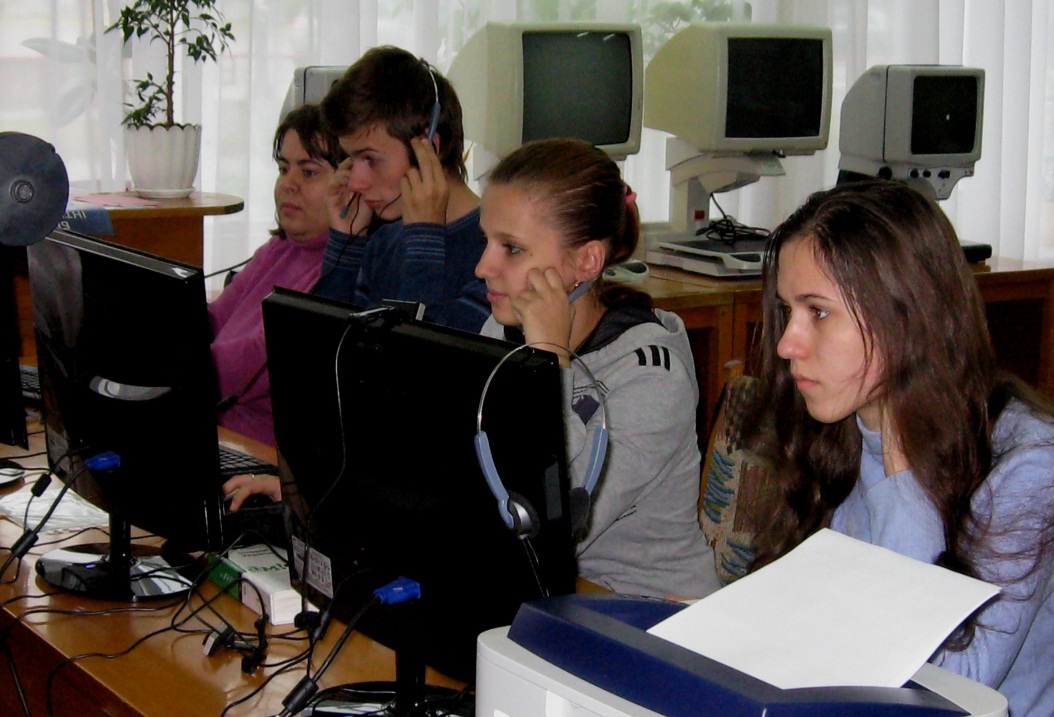 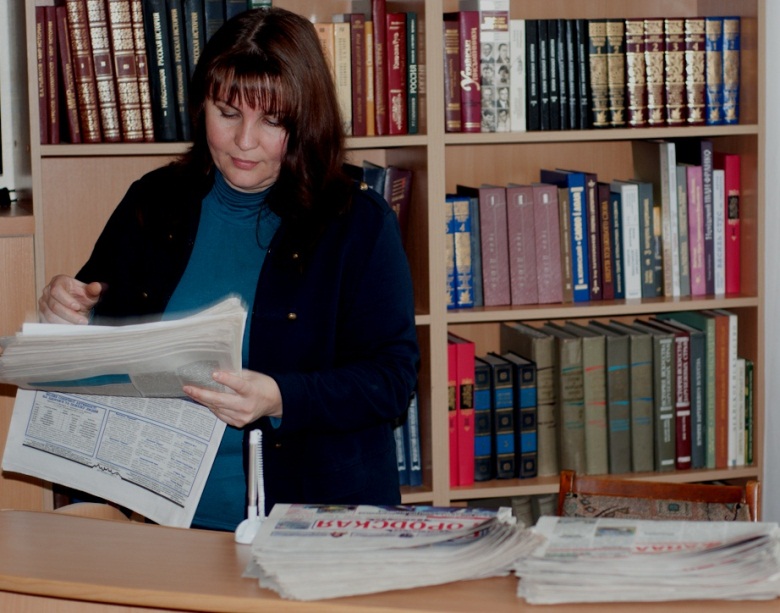 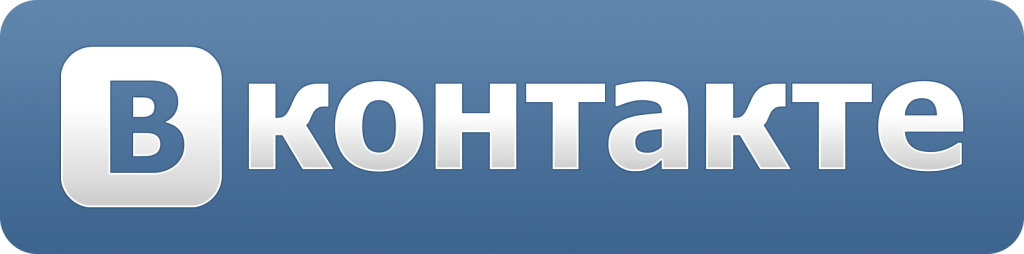 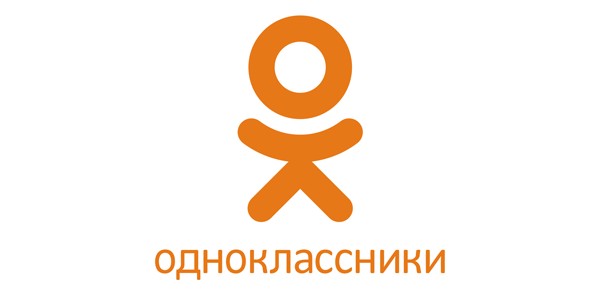 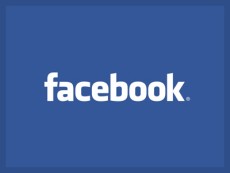 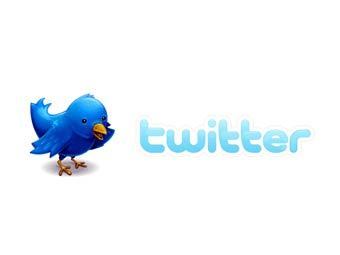 Бібліотеки – партнери ЗМІ
Участь бібліотекарів 
у тренінгах та семінарах з медіаосвіти та медіаграмотності
Використання знань на практиці, в тому числі при створенні прес-релізів, прес-кітів
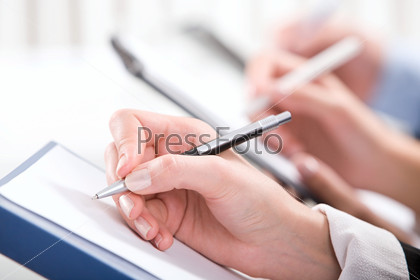 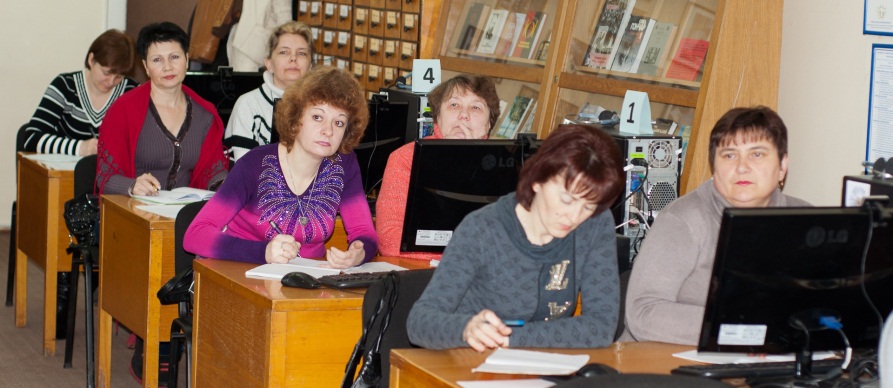 ЗМІ, створені бібліотеками
Сайти та блоґи бібліотек різноманітної тематики
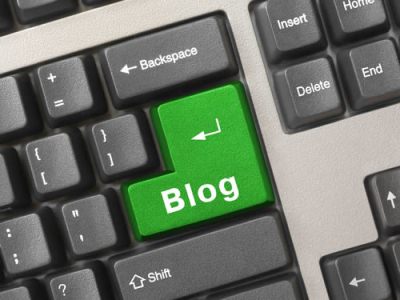 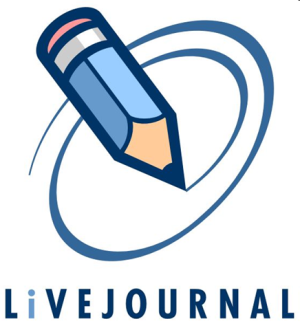 Сайт Кіровоградської МЦБСhttp://citylib-kirovograd.com.ua
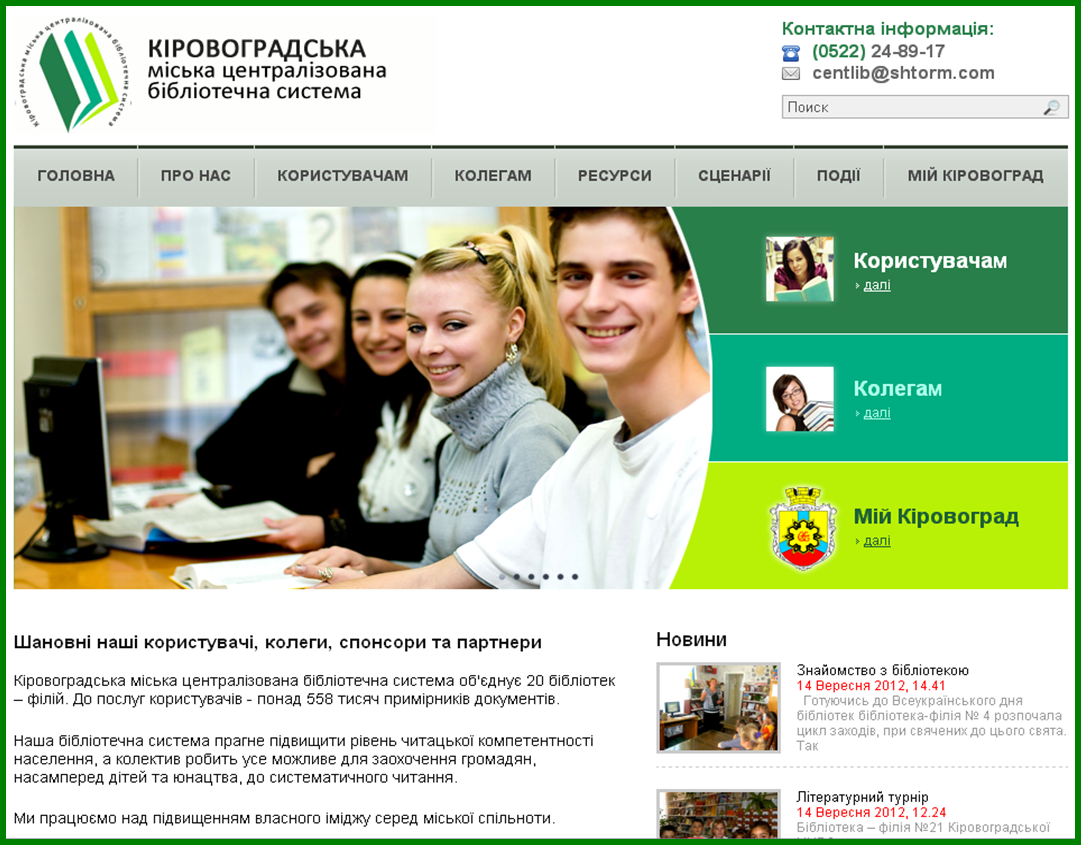 Проект «Привабливий бібліотекар»
Стереотип бібліотекаря:
   сувора бабуся
Спроби зламати стереотипи: ми молоді, активні, привабливі!!!
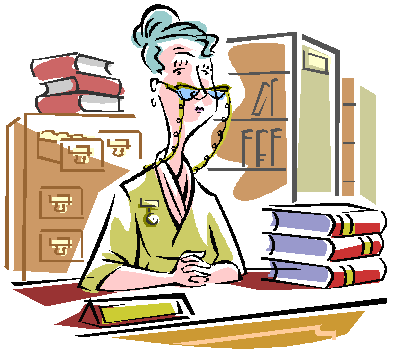 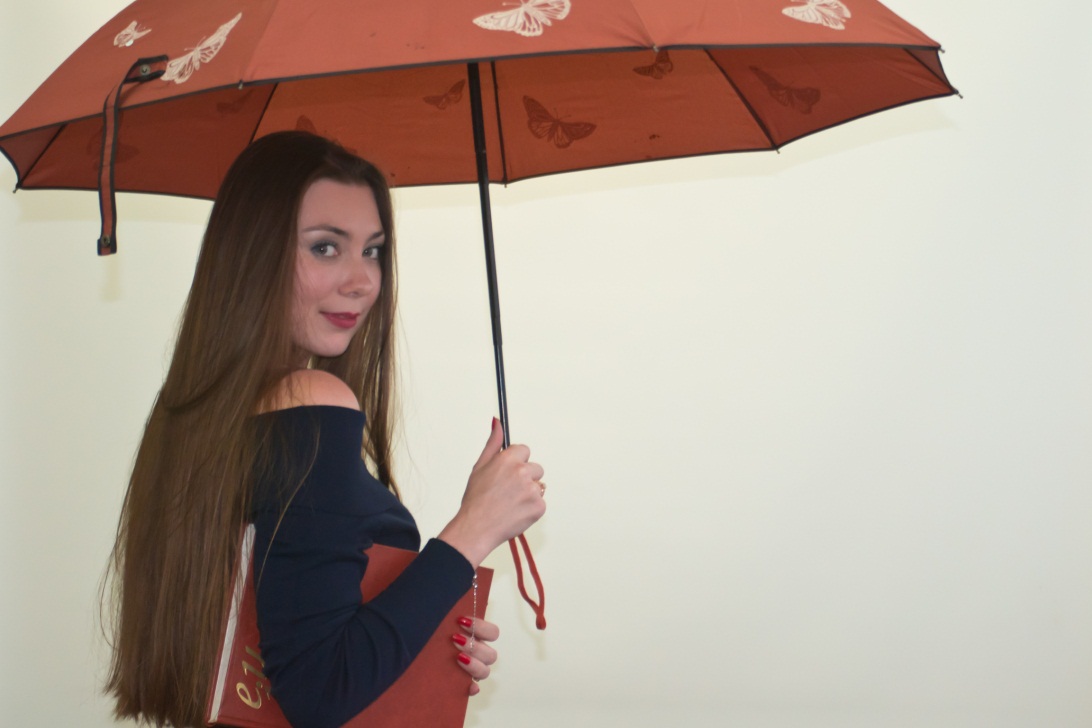 БЛОҐ «СВІТ БЕЗ ЗВУКІВ»
В рамках проекту «Чути тих, хто не чує» Кіровоградських міських бібліотек
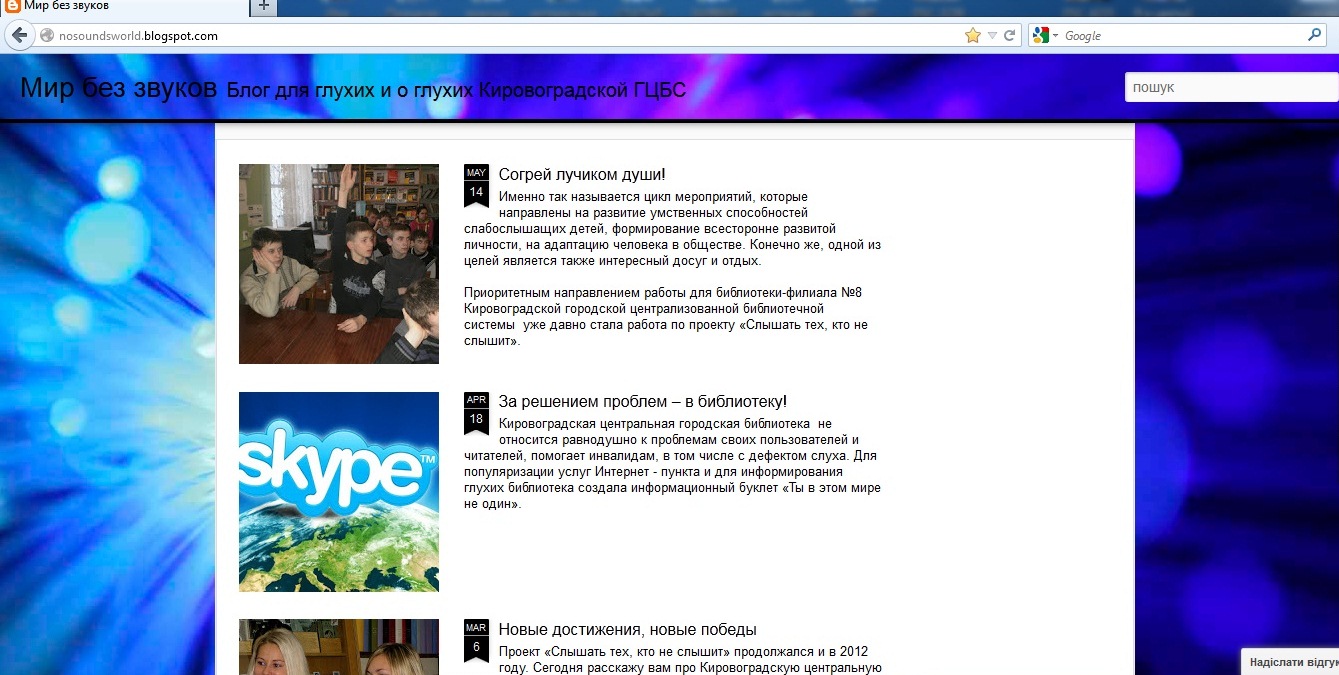 БЛОҐ «БІБЛІОДИВАНЧИК»
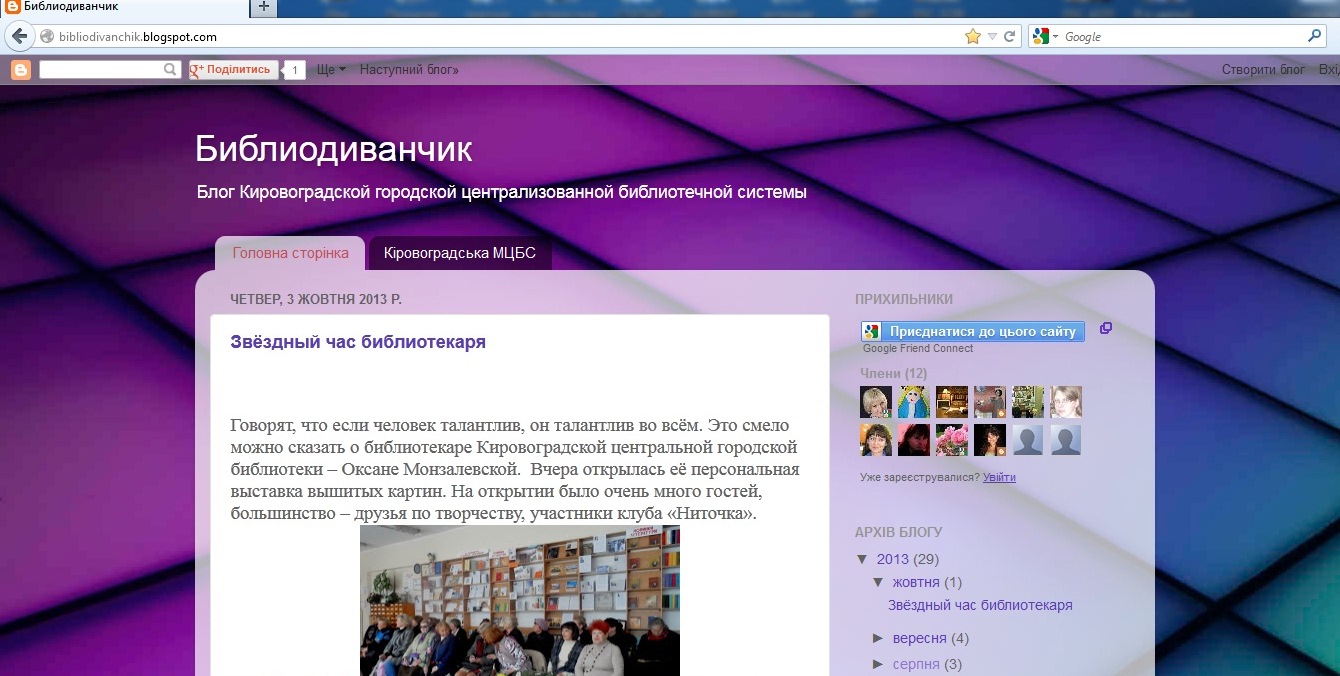 БЛОҐ «Библиотечное кафе приглашает»
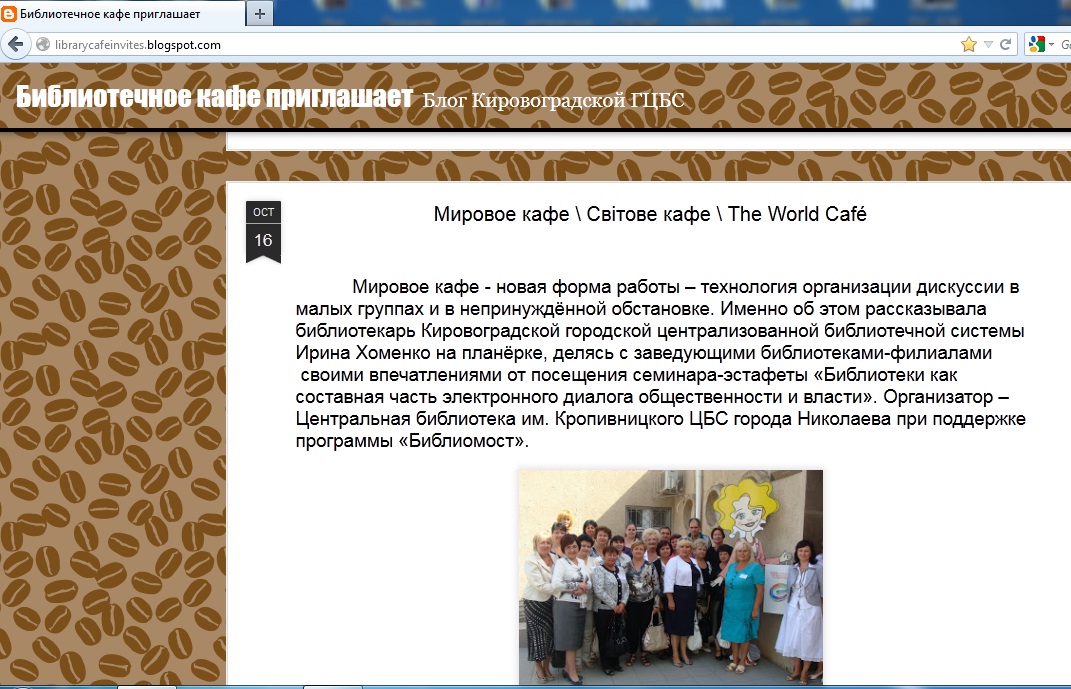 БЛОҐ «Библионовичок»
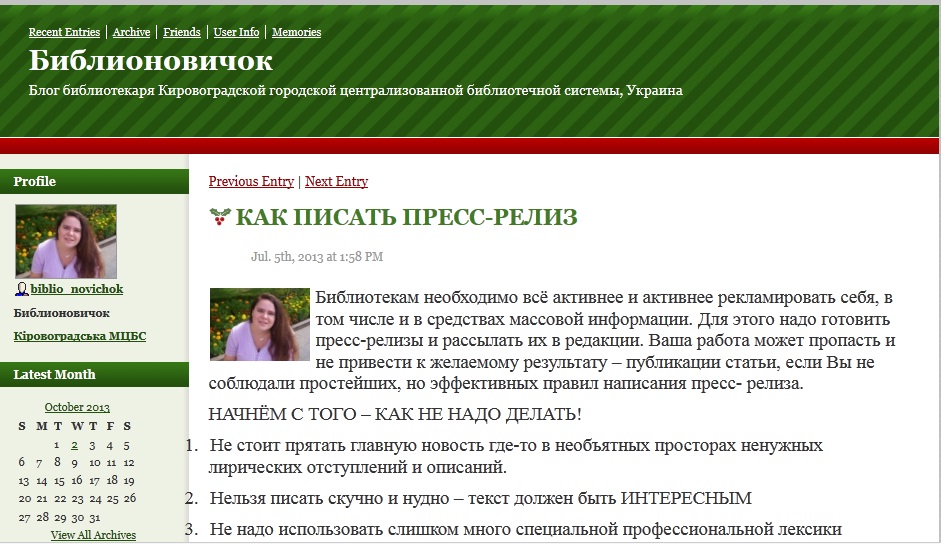 Сучасним читачам – сучасна бібліотека!
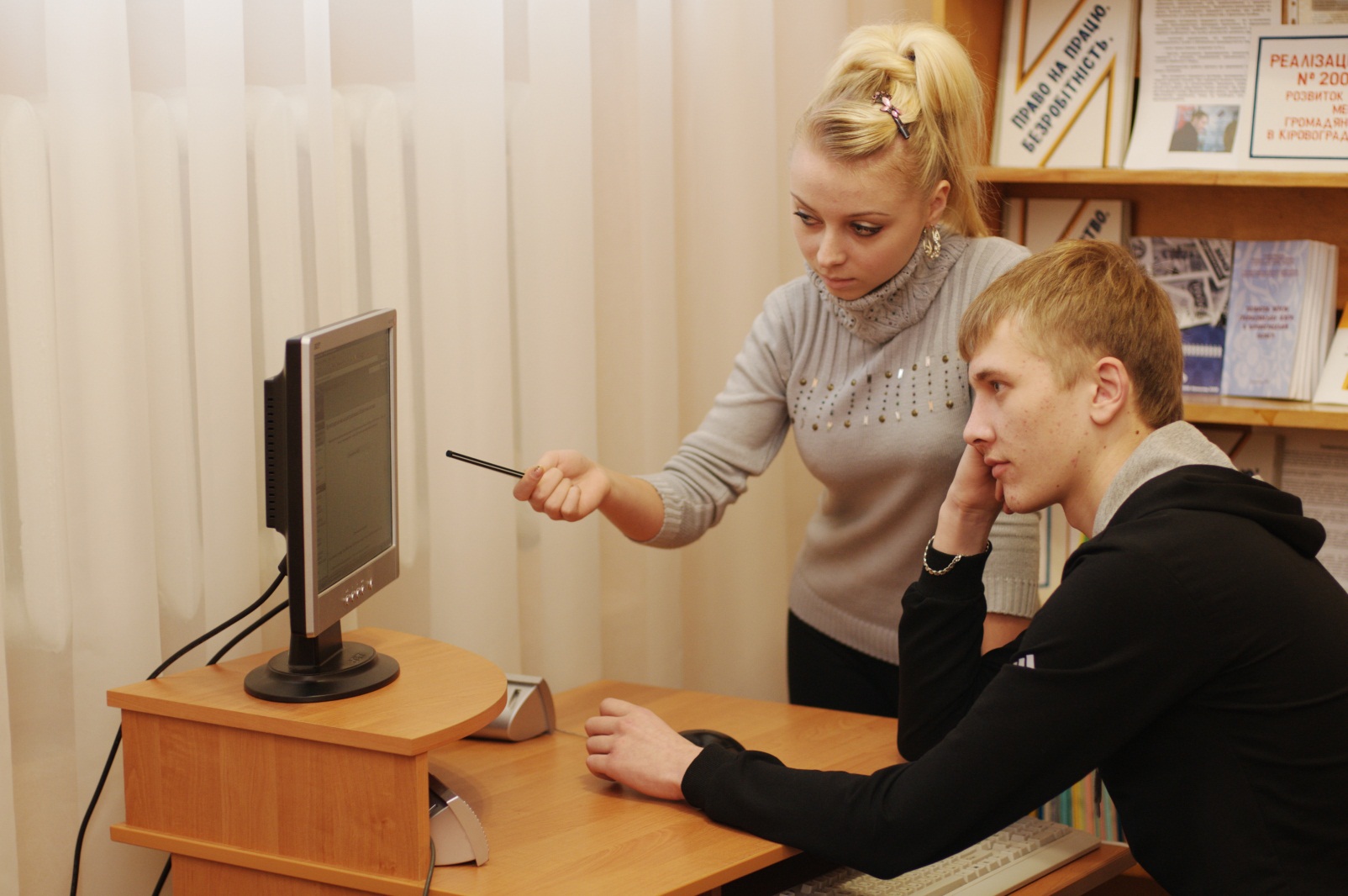